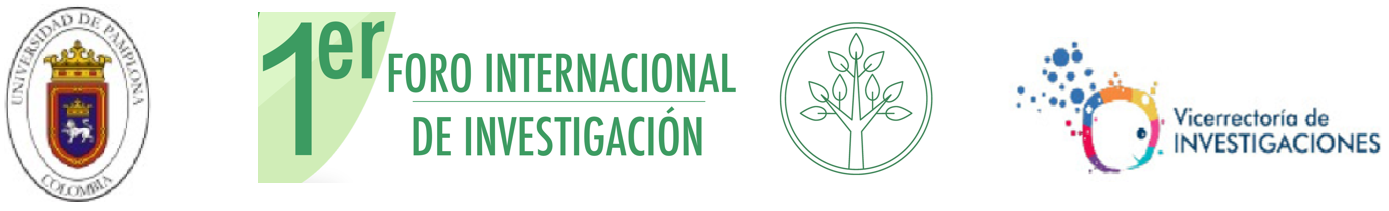 TÍTULO DEL PROYECTO
AUTOR(ES):
ENTIDADES: (INSTITUCIÓN, EMPRESA O GRUPO DE INVESTIGACIÓN)
Universidad de Pamplona2020
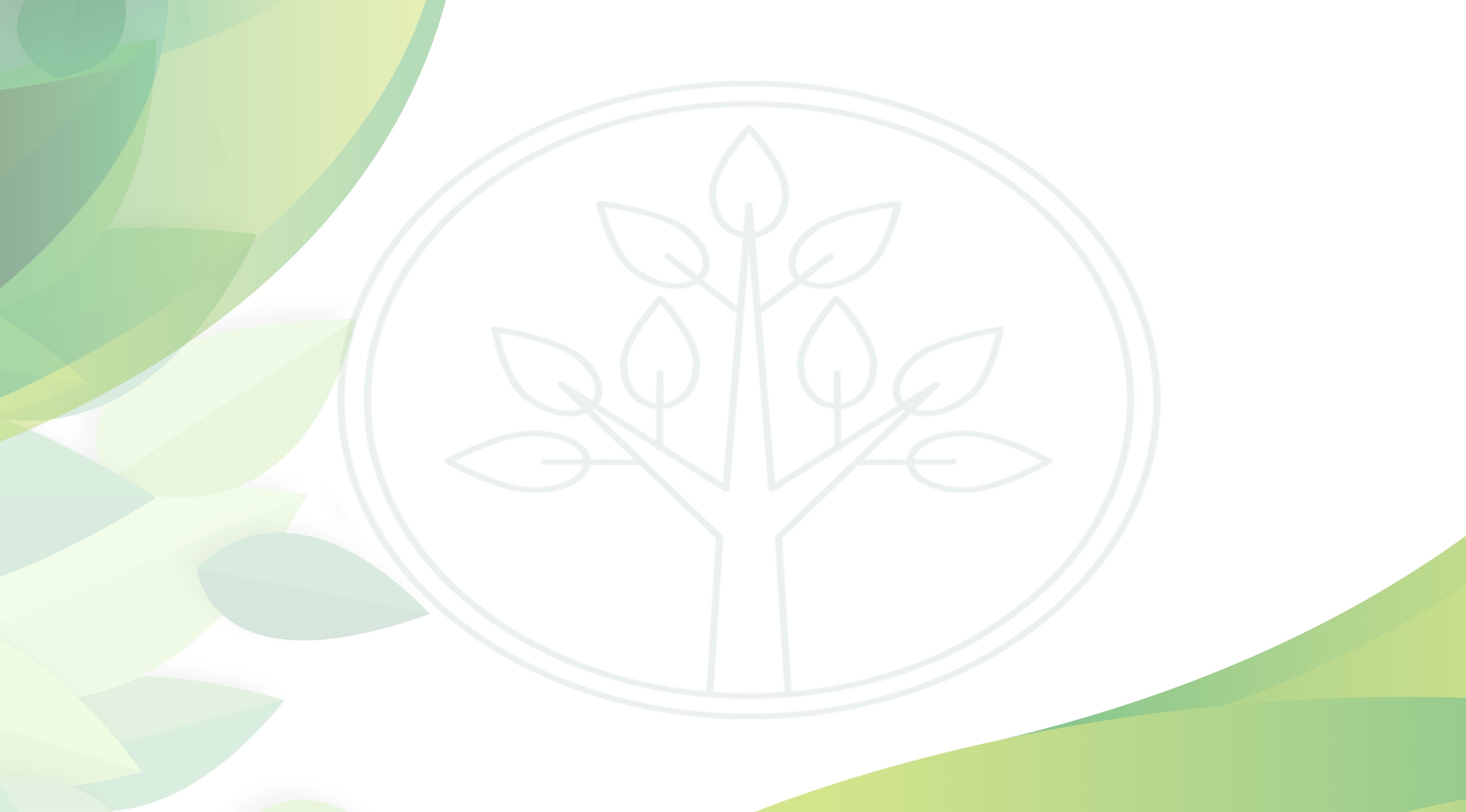 Breve descripción de la problemática o necesidad atendida con el proyecto, (máximo 2 diapositivas)